Force
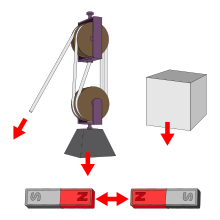 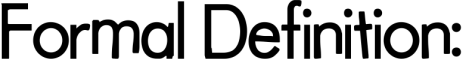 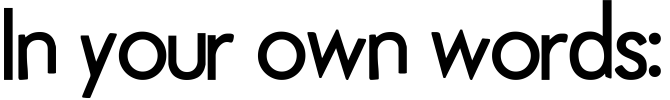 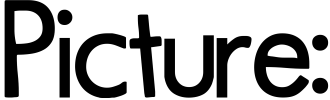 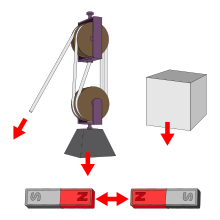 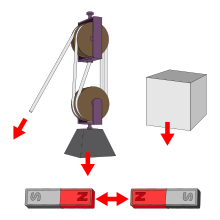 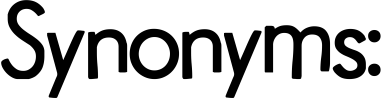 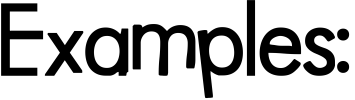 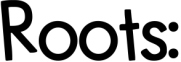 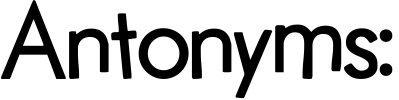 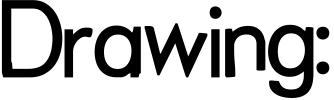 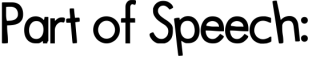 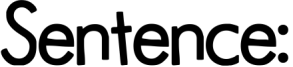 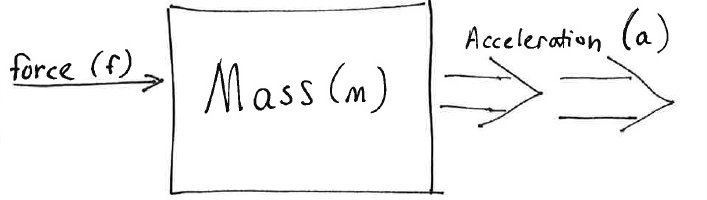 Adjective
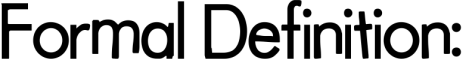 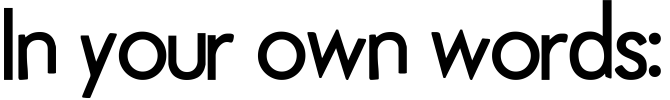 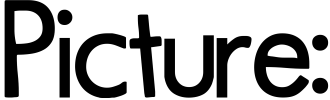 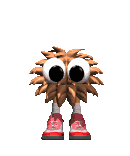 hairy
jumpy
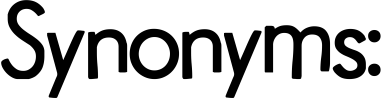 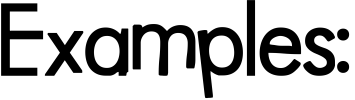 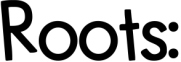 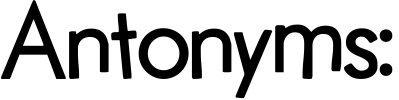 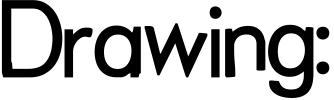 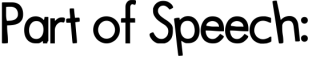 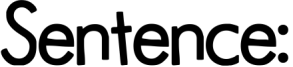 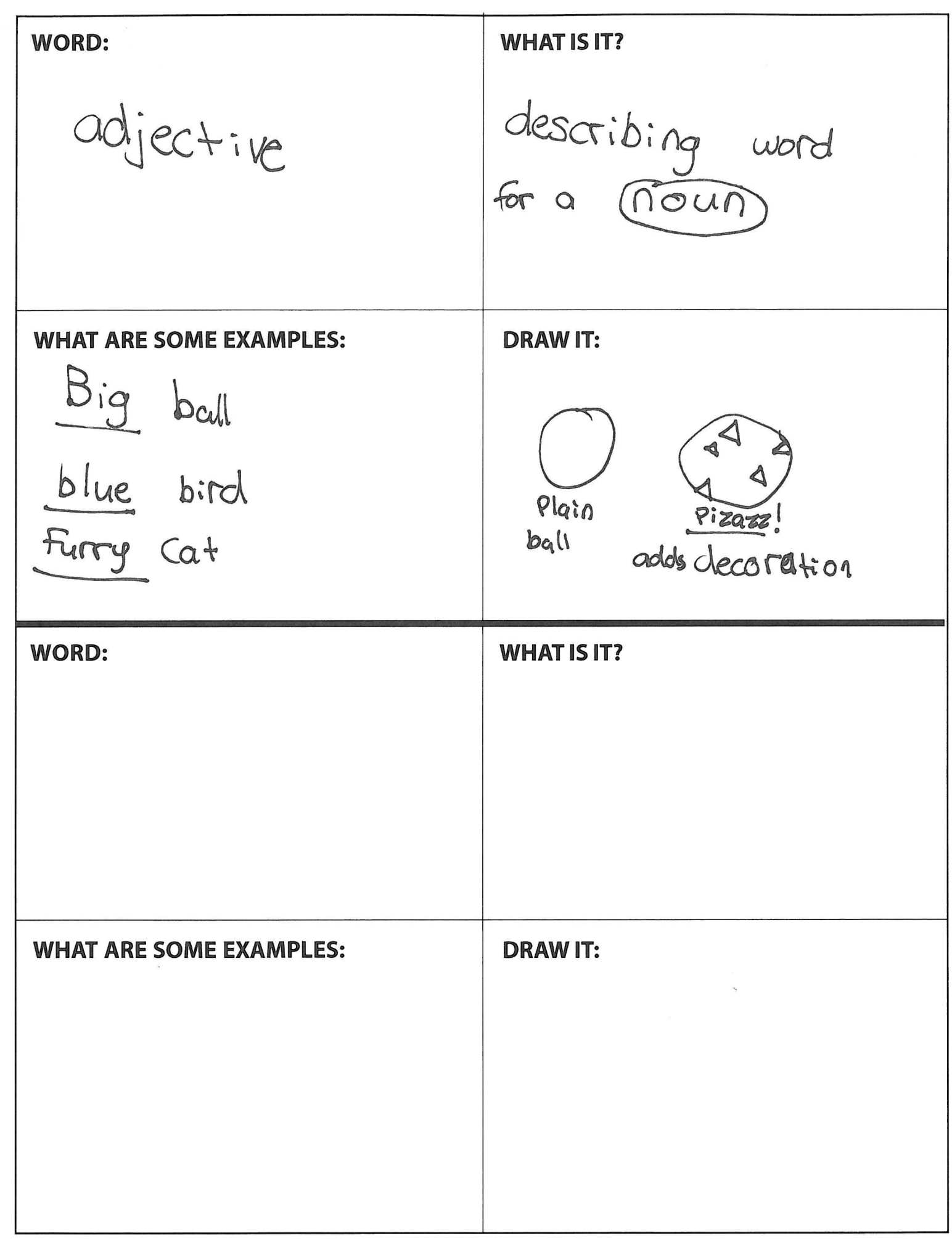